Colorado Authorizer Bootcamp
Week 6
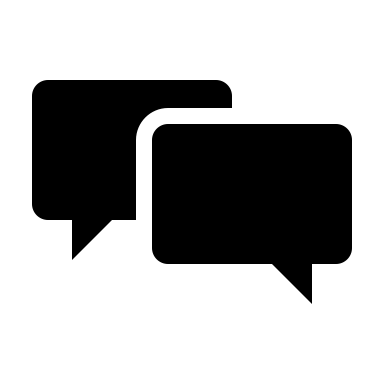 [Speaker Notes: Robin
Welcome and overview; hand to Alex for any opening remarks

45-minute session 
12:00-12:45pm MST
(Maura to share screen)]
Today’s Agenda
12:00 – 12:45 pm – Compliance in Special Education
12:45 – 12:55 pm – BREAK
12:55 – 1:40 pm – Compliance for ELLs
1:40 – 1:50 pm – Potential Applicant TA
1:50 – 2:00 pm – Close Out
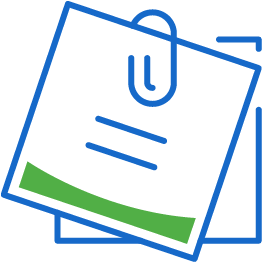 [Speaker Notes: Robin
Discuss agenda for day]
Bootcamp Norms
Remember to mute yourself
Utilize the chat for questions and comments
Respond to the survey
[Speaker Notes: Robin
Before we dive into Bootcamp, let’s go over some quick norms. By now I bet you’re all zoom experts, but as a reminder:
1- Remember to mute yourself 
2 – Utilize the chat box for any questions or comments that come up during any presentation today. 
3 – Please respond to the survey at the end of today!]
Bootcamp Engagement
We want you to be an active participant!
Chat Question
Poll Question
Group Discussion
Authorizer Example
[Speaker Notes: Robin
This Bootcamp is going to cover a lot of information, and we want you to be involved in every session as an active participant. 
You’ll see these icons on slides where we have ways for you to engage, whether that is through a poll question, chat question, small group discussion in a breakout room, or by listening in to an established Colorado authorizer. 
We encourage you to keep your cameras on and be an active participant in today’s sessions.]
Ensuring Compliance for Special Education
Colorado Authorizer Bootcamp
[Speaker Notes: Robin: 
So, let’s get started! 
I’m going to hand it over to my colleague, Maura Mall, who is a Senior Program Associate in Special Education Policy and Practice. 

Maura to introduce herself]
Agenda
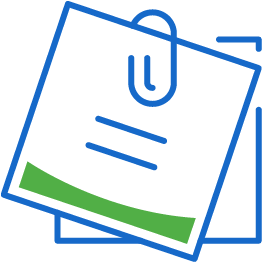 Terms, Legal Identify and Role of the Authorizer
Case Study 
Compliance in SpEd
Debrief
[Speaker Notes: Maura
Here’s a quick look at the agenda for this session]
Objectives
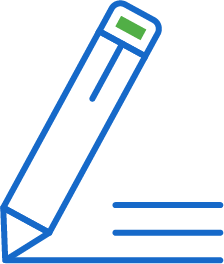 Authorizers will have a better understanding of their role in ensuring students with disabilities are served effectively during key stages of the authorization process.
[Speaker Notes: Maura
Our main objective today is that authorizers will have a better understanding of their role in ensuring students with disabilities are served effectively during key stages of the authorization process.]
Special Education Terms
Federal Law – IDEA 300 
Child Find/Identification
Individualized Education Program (IEP)
School responsible to develop IEP, review at least annually, and progress monitor properly
Free Appropriate Public Education (FAPE)
Identified by IEP team to meet child’s needs at no cost to parent
Least Restrict Environment (LRE)
Students with disabilities educated with non-disabled peers to the maximum extent appropriate
[Speaker Notes: During this session we will cover a lot of terms and acronyms, all of which are in your handout with full definitions. Here are just a few terms you’ll hear in this presentation repeatedly. The link to the full document will be in the chat for your reference as well. 

(Kelly to CHAT: Here is a link to the full list of terms and acronyms)]
Legal Identity
In Colorado, the school district serves as the LEA for special education.
Therefore, the LEA receives federal and state special education funds and retains responsibility for special education services.
For schools authorized by the Charter School Institute, the institute serves as the LEA for special education.
[Speaker Notes: A charter school’s legal identity determines the role it plays in providing special education services.
In Colorado, the school district is the LEA for district authorized schools and charter schools are part of the district LEA in most cases.
All schools are expected to comply with IDEA and to demonstrate how they will serve students with disabilities “in the same manner as the LEA services children with disabilities in its other schools.” This includes providing “supplementary and related services on-site at the charter school to the same extent that the LEA has a policy or practice of providing such services on the site to its other public schools.”]
Role of the Authorizer
Identify who is responsible for special education in the district and how special education is structured.
Questions to Ask
Who is the special education director/lead in the district?
How is funding distributed and administered?
How is responsibility for oversight shared between the office of special education and the charter school office?
[Speaker Notes: New authorizers must understand how special education is administered and structured in their districts. 
Part of your responsibility is to find out who the special education director or lead is in your district and build a relationship! They will be an important resource for you.
These are some of the questions that are important to ask.
Who is the special education director/lead in the district?
How is funding distributed and administered? 
How is responsibility for oversight shared between the office of special education and the charter school’s office?]
Case Study: Charter Website
A charter school’s website says:
All information provided on the enrollment form and/or requests for student records are for informational purposes and/or student placement. Enrollment at ABC Charter School is open to all students. 
ABC Charter School does not and shall not discriminate on the basis of race, color, religion (creed), gender, gender expression, age, national origin (ancestry), disability, marital status, sexual orientation, or military status, in any of its activities or operations.
[Speaker Notes: Let’s start by discussing a case study regarding your role as an authorizer when it comes to special education compliance. 
This case study is an example of an issue that CACSA has been dealing with this fall. 

(Maura to discuss case study)]
Case Study: Charter Enrollment Form
The same school’s enrollment form requests the following:
Is your child currently receiving or has ever received Special Education Services? Y N
If yes, please specify the type of services below:
 ___Speech/Language  ___Learning Disabled  
____Emotionally Disabled
Does your child have a current 504 plan?
If yes, please explain:
[Speaker Notes: (Maura to read)]
Case Study: Questions
Questions for Discussion:
Given the website language is the language on the enrollment form permissible? Why or Why Not?
Would you expect the school to make any changes to the language on the web site?
Would you expect the school to make any changes to the language on the enrollment form?
What is your next step with the school?
[Speaker Notes: Let’s discuss a few questions related to this case study in small groups. (Kathy to launch breakout rooms)

Breakout Rooms OR Whole Group Discussion (depending on numbers)
(Robin/Steve)
Jamboard Link: https://jamboard.google.com/d/1Y3s6ePM7A7N-SZDc3SUMbhmZiPvrlI-4MgFEHxiGOTc/edit?usp=sharing 
15 minutes

(Maura to facilitate whole group discussion)

Given the website language is the language on the enrollment form permissible? Why or Why Not?
Would you expect the school to make any changes to the language on the web site?
Would you expect the school to make any changes to the language on the enrollment form?
What is your next step with the school?]
Enrollment
C.R.S. § 22-30.5-104 (3)
A charter school shall be subject to all federal and state laws and constitutional provisions prohibiting discrimination on the basis of disability, race, creed, color, sex, sexual orientation, national origin, religion, ancestry, or need for special education services.
Enrollment in a charter school must be open to any child who resides within the school district; except that no charter school shall be required to make alterations in the structure of the facility used by the charter school or to make alterations to the arrangement or function of rooms within the facility, except as may be required by state or federal law.
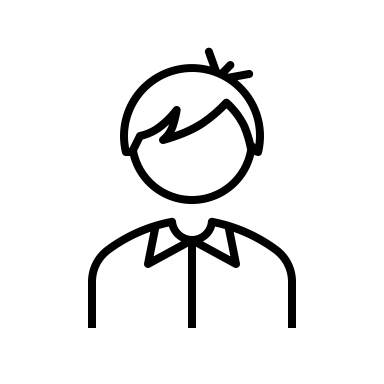 [Speaker Notes: Let’s take a look at what is in law regarding enrollment in Colorado charter schools. 
State and federal laws require that students have equal access to charter schools. This means that charters cannot reject a child just because they have disabilities. 
Each charter school must also have a lottery when they have more applicants than seats. 
However, the district may determine that one school may be more appropriate than another.]
Authorizer Enrollment Considerations
C.R.S. § 22-30.5-104 (3)
Key Considerations 
Do schools have approximately the same proportion of students with disabilities as is enrolled in local neighborhood schools?
How does the school market to families with preschool students already in the public school system and receiving early childhood special education services?
Marketing, application, and enrollment materials and procedures should encourage students with disabilities to enroll.
Enrollment procedures should not inquire about a student’s disability status.
The district may have a role in determining appropriate placement.
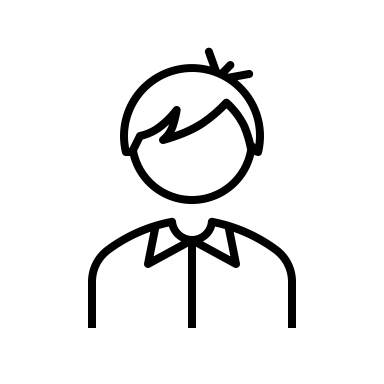 [Speaker Notes: To ensure that students with disabilities have an equal opportunity of being selected for enrollment, enrollment procedures should not inquire about a student’s disability status.
There are several considerations for schools to consider to ensure their outreach to students with disabilities is not inhibiting their enrollment in any way—
Do schools have approximately the same proportion of students with disabilities as is enrolled in local neighborhood schools?
How does the school market to families with preschool students already in the public school system and receiving early childhood special education services?
Marketing, application and enrollment materials and procedures should encourage students with disabilities to enroll.
Enrollment procedures should not inquire about a student’s disability status.
The district may have a role in determining appropriate placement.]
Application Review
Evaluation criteria for model application

Thoroughly addresses how the school will accommodate the needs of all students from identification through programming and redesignation for this student population.
Clearly describes the staffing plan and professional development to ensure staff can appropriately meet the needs of this student population.
The narrative clearly aligns with the resources and staffing to appropriately serve this student population, including materials, assessments, equipment, and staffing.
[Speaker Notes: CACSA’s application rubric includes criteria for evaluating programming, staffing, and budgeting for serving students with IEPs and 504 plans. We will touch on many of these criteria throughout the presentation. 
For example, does the application—
Thoroughly address how the school will accommodate the needs of all students (i.e., identification, programming, and redesignation)?
Clearly describe the staffing plan and professional development to ensure staff can meet the needs of this student population?
Clearly align with the resources and staffing model to serve this student population, including materials, assessments, equipment, and staffing?]
Statutory Requirements
Federal Law – IDEA 300 
Child Find/Identification
Individualized Education Program (IEP)
School responsible to develop IEP, review at least annually, and progress monitor properly
Free Appropriate Public Education (FAPE)
Identified by IEP team to meet child’s needs at no cost to parent
Least Restrict Environment (LRE)
Students with disabilities educated with non-disabled peers to the maximum extent appropriate
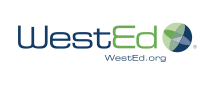 [Speaker Notes: These are several key special education compliance requirements from federal and state law.
Child Find
Individualized Education Program (IEP)
Free Appropriate Public Education (FAPE)
Least Restrictive Environment (LRE)

 We will review what each of these means in the next slides. The authorizer’s role is to make sure that schools are complying with these requirements.]
Oversight and Monitoring: Child Find/Identification
Child Find/Identification
Locate, identify and evaluate all children with disabilities 
Done in conjunction with local Early Intervention Colorado programs for children from birth to three
Children three to five years old are evaluated as a part of the preschool special education program
Initial evaluation within 60 days of parental consent

Evaluations
Evaluations are conducted within 60 days of parental consent
Reevaluations are conducted every three years 
The school oversees external evaluations as needed
[Speaker Notes: Again, the authorizer’s role is to ensure that schools are complying with the requirements that we will review in this slide and the next few.
Child Find 
Is a continuous process of public awareness activities, screening, and evaluation designed to locate, identify, and evaluate children with disabilities who need Early Childhood Intervention (ECI) Programs (Part C) or Special Education and Related Services (Part B). 
For a school-aged child (grades K through 12), the charter school in which the student is enrolled is accountable for child find activities. It is the school’s responsibility to identify and evaluate students with disabilities. For infants and toddlers aged birth to 3 years, the charter school should work with Early Intervention Colorado to refer the child to the appropriate entity. For a child aged 3 to 5 years, the charter school should refer the child to the child’s district of residence.
Evaluations
When a student is referred for special education, it is the responsibility of the charter to ensure that the evaluation process to include the development of the IEP is conducted within 60 days of parental consent. 
When the charter meets to discuss the possibility of the evaluation, the parent should be at the meeting. At this time, the charter will explain the assessment process to include the specific types of assessments they will utilize in the evaluation process. Once the evaluation is complete, the team, including the parents, will meet to determine if the child is a child with a disability and has specific needs or determine the child is not a child with a disability. 
There aren’t many times when an external evaluator is needed. A parent may request an external evaluation, but the team does not have to agree. However, the team must consider an external report if a parent has an external evaluation conducted.
Once the child has been receiving services, the Individuals with Disabilities Education Act requires schools to reevaluate students with IEPs at least once every three years. The purpose of the reevaluation is to see if the child’s needs have changed. It also is to see if a child still qualifies for special education services.]
Oversight and Monitoring: IEPs
Individualized Education Program
Develop an IEP for every student with a disability
Review the IEP not less than annually
Ensure IEPs are monitored regularly
[Speaker Notes: Individualized Education Plan (IEP). A legal document that must—
Include goals developed based on the child’s needs that will help them access the general curriculum.
Describe the specially designed instruction the child will receive as well as any related services or supplementary aids that are needed. (These are aids or services that are provided in the general education classroom.)
Describe the specific accommodations and/or modifications the child needs to help them in the general education classroom.
Annual Reviews
Charter schools are responsible for reviewing students’ IEPs at least annually to make sure the child is making progress. During annual review meetings—at which the parents should be present—the team should discuss the student’s progress and revise/update the IEP based on the student’s progress to ensure the IEP is meeting the child’s current needs. 
This includes providing new goals, accommodations, or related services, or redesigning the specially designed instruction to meet the child’s needs.]
Oversight and Monitoring: FAPE and LRE
Free Appropriate Public Education
Services are identified by the IEP team 
Services are provided to meet the child’s identified needs
Provided at no cost to parents
Least Restrictive Environment
To the maximum extent appropriate, students with disabilities are to be educated with their non-disabled peers
Services are provided in accordance with IEPs
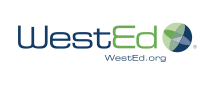 [Speaker Notes: FAPE:
A free appropriate public education is the right afforded to children with disabilities to have a free appropriate public education. 
The law requires that FAPE include:
education services designed to meet the individual education needs of students with disabilities as adequately as the needs of nondisabled students;
the education of each student with a disability with nondisabled students, to the maximum extent appropriate to meet the needs of the students with a disability;
evaluation and placement procedures established to guard against misclassification or inappropriate placement of students; and 
a periodic reevaluation of students who have been provided special education or related services. 
Least Restrictive Environment (LRE):  
It is important to remember that students with disabilities are general education students first, and special education is not a place, but rather services and supports for students to access the general education. 
The LRE is the environment where students can receive an appropriate education designed to meet his/her special education needs while still being educated with their nondisabled peers to the maximum extent appropriate. 
Generally, students with disabilities are educated in the same school and classes that they would attend if they did not have a disability.]
Oversight and Monitoring: Service Provision
Other Important Compliance Issues
Service Provision
Services are provided in accordance with IEPs
A continuum of services is offered
Students with Section 504 plans receive those accommodations consistently
[Speaker Notes: Schools must offer a continuum of services, or a variety of different delivery models that meet the needs of students with disabilities. These options include placements such as a general education class with supplemental support, small group instruction, or a special education class.
Schools must also provide the appropriate instructional and assessment accommodations required by 504 plans.]
Oversight and Monitoring: Discipline
Other Important Compliance Issues
Discipline (IDEA rules)
Make sure schools follow laws with respect to suspensions and other changes of placement for students with disabilities.
Suspensions for more than 10 days can’t be for infractions that are a manifestation of a student’s disability.
Students must continue to receive their special education services during changes of placement.
[Speaker Notes: In addition, charter schools must adopt a code of conduct that includes disciplinary actions for students with disabilities. 
Students with disabilities— 
can be suspended for the same reasons as students without disabilities, and
are entitled to some procedural safeguards. 
When a student with disabilities violates the code of conduct, they can be suspended for up to 10 school days, provided the same suspension would be made in the case of a student without a disability.
In this instance, the school must first hold a Manifestation Determination meeting to determine if the misconduct was related to the student’s disability. If it is determined that the misconduct was a manifestation of the student’s disability, the student must be returned to the school placement. If the misconduct is not a manifestation of the student’s disability, the student may be disciplined in the same manner as a nondisabled student. 
Note, however, that a suspension does not take away a student’s right to services and services must continue to enable the student to meet their IEP goals.]
Oversight and Monitoring: Data, Funding, and Staffing
Other Important Compliance Issues
Data and Assessment 
Collect and report the same information as traditional public schools
 (budget, assessment, statistical information)
Students with disabilities are included in assessments
Alternate assessments are provided to students whose IEPs call for them
Accommodations are provided in alignment with the IEP or section 504 plan
Funding
Special education funds are spent on legitimate special education costs and services
Staffing
Someone on staff must understand students’ IEPs and monitor the specially designed instruction
[Speaker Notes: There are several special education compliance requirements that apply to charter schools—
Special education data must be collected and reported the same as a traditional school. 
All students with disabilities must be included in assessments and all accommodations stated in the IEP must be provided (unless the IEP calls for alternative assessments).
Special education funding must be spent on special education costs and services only. This will be one of the data pieces that will be reported. 
Finally, there must be a person who oversees the special education program that understands IEPs and special education. This person will coordinate the compliance pieces as well as to oversee and ensure FAPE is being provided.]
Oversight and Monitoring: COVID-19 Impact
Let’s Discuss:
How should you consider the impact of lost learning time when monitoring for compliance?
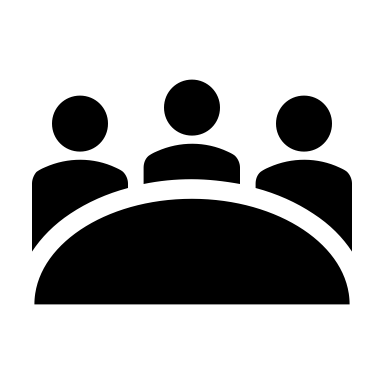 [Speaker Notes: (SKIP slide if short on time)

Whole Group Discussion 
How should you consider the impact of lost learning time when monitoring schools for compliance, especially with regards to students with disabilities?]
Oversight and Monitoring: Monitoring Vehicles
Monitoring Vehicles
Annual Review/Report
Enrollment data compared to neighboring district schools
Achievement for students with disabilities
Compliance review
Site Visits
Instruction for students with disabilities is provided in alignment with FAPE, LRE, and IEPs
Desktop Monitoring
Enrollment data
IEP review
Data collection and reporting to the state
Renewal Application
Review of enrollment, achievement, and compliance throughout the term of the charter
[Speaker Notes: There are also different vehicles for monitoring how well schools are providing access to and serving students with disabilities:
Annual Review/Report
Enrollment data compared to neighboring district schools
Achievement for students with disabilities
Compliance review
Site Visits
Instruction for students with disabilities is provided in alignment with FAPE, LRE, and IEPs
Desktop Monitoring
Enrollment data
IEP review
Data collection and reporting to the state
Renewal Application
Review of enrollment, achievement, and compliance throughout the term of the charter]
Let’s Recap
There are federal and state requirements regarding serving students with disabilities that impact your authorizing work. 
As the LEA, the district is responsible for ensuring these requirements are met in schools you oversee. 
As a staff member in an authorizing unit of a district, your job is to ensure roles and responsibilities between your office, the district’s special education office, and the school are clear.
[Speaker Notes: Recap big picture messaging:
You are responsible for ensuring the requirements are met in the schools you oversee.
As an authorizing unit, you need to ensure all roles and responsibilities regarding students with disabilities are clear.
Your authorizing work is impacted by state and federal requirements regarding serving students with disabilities.]
Questions? Reactions? Ideas?
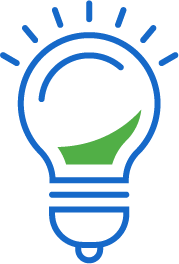 [Speaker Notes: Discuss questions or reactions
(Up next – 10-minute break)]
BREAK
See you soon!
[Speaker Notes: (10-minute break)]